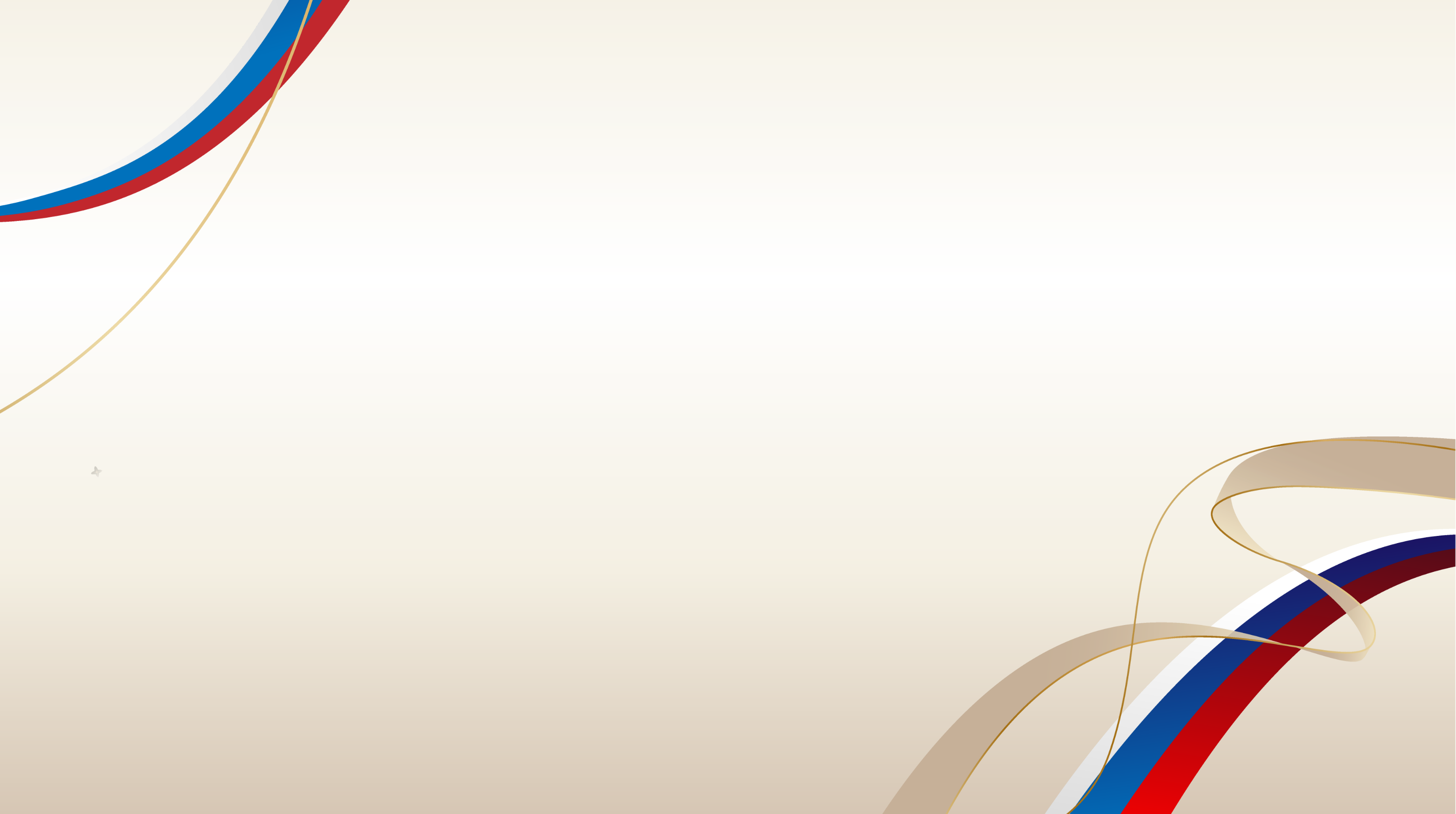 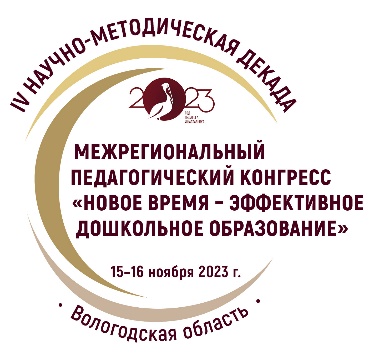 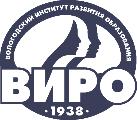 IV НАУЧНО-МЕТОДИЧЕСКАЯ ДЕКАДА «АКТУАЛЬНЫЕ ВОПРОСЫ НАУКИ И ПРАКТИКИ В ОБРАЗОВАТЕЛЬНОМ ПРОСТРАНСТВЕ РЕГИОНА»
«Молодой педагог: адаптация и профессиональное становление»
Выступающий:
Старший воспитатель 
МАДОУ «Детский сад №22 «Ласточка»
Коряковская Ольга Сергеевна
15–16 ноября 2023 г.
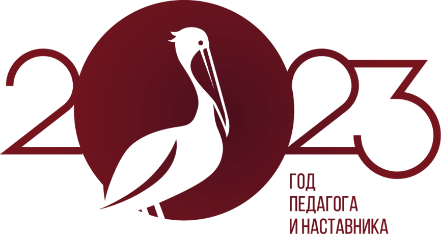 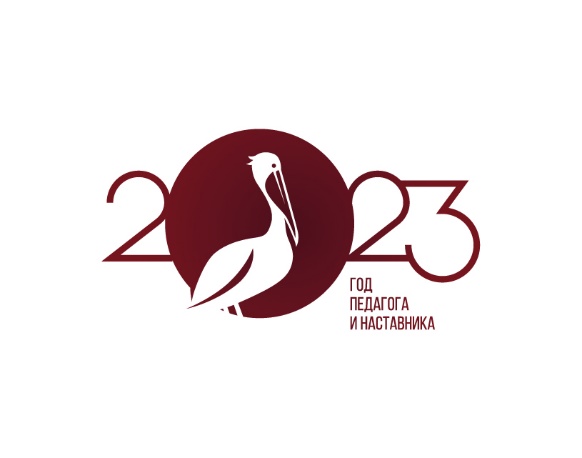 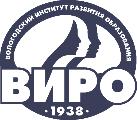 IV НАУЧНО-МЕТОДИЧЕСКАЯ ДЕКАДА «АКТУАЛЬНЫЕ ВОПРОСЫ НАУКИ И ПРАКТИКИ В ОБРАЗОВАТЕЛЬНОМ ПРОСТРАНСТВЕ РЕГИОНА»
ЦЕЛЬ И ЗАДАЧИ
Цель: создание условий в образовательной организации для успешной адаптации молодых педагогов.
 Задачи:
-создавать условия для успешной адаптации молодых педагогов;
-передавать молодым педагогам накопленный опыт, помогать внедрять его в их работу;
-развивать у молодых педагогов профессиональное мышление, готовность осваивать новые инновационные методы работы;
-предупреждать типичные ошибки в организации образовательной деятельности молодых педагогов;
-стимулировать на трансляцию инновационных методик, изученных в учебном заведении.
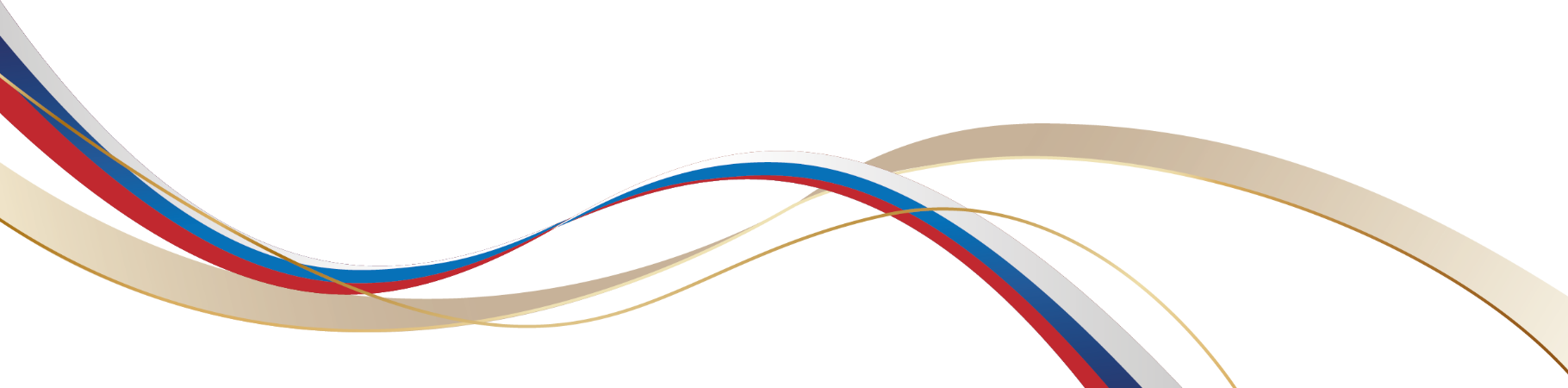 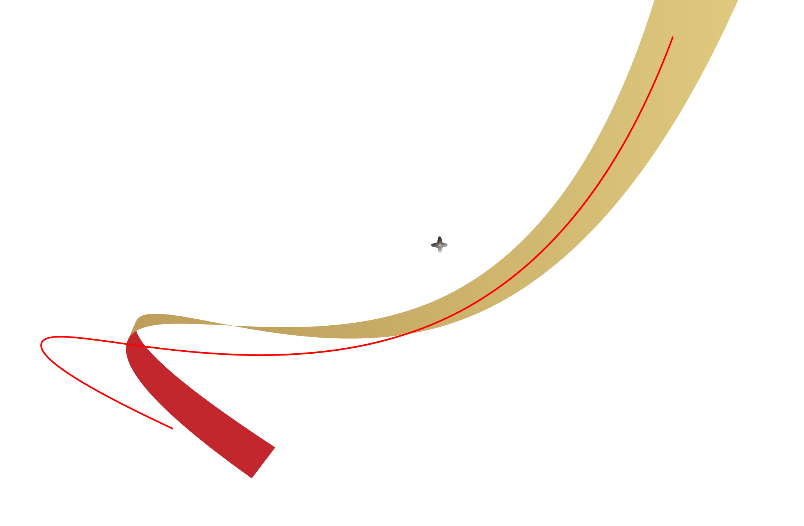 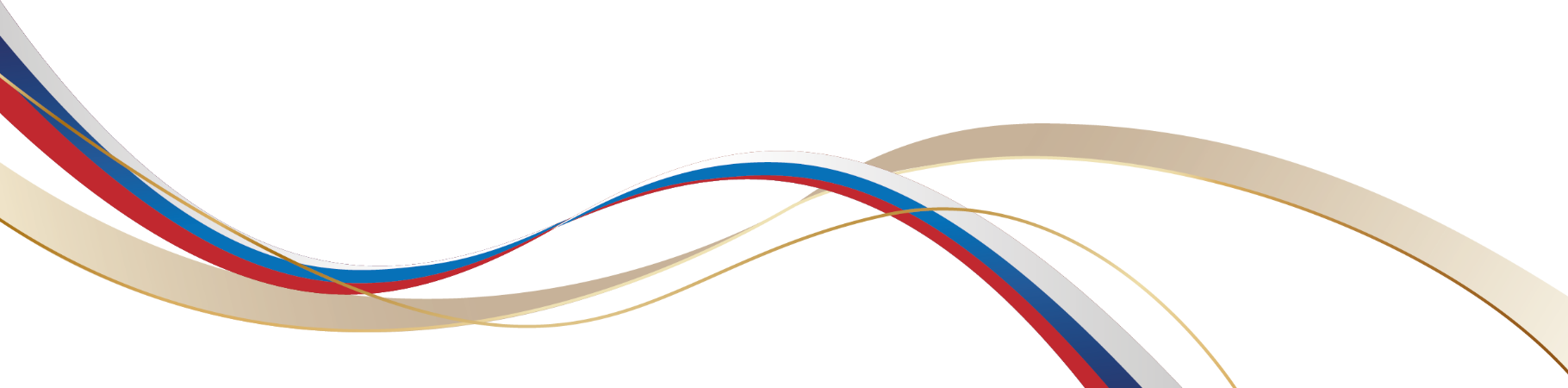 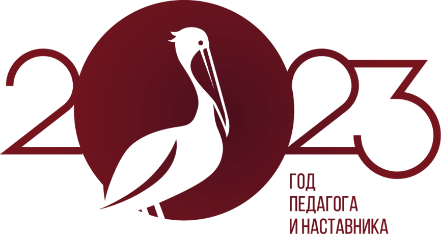 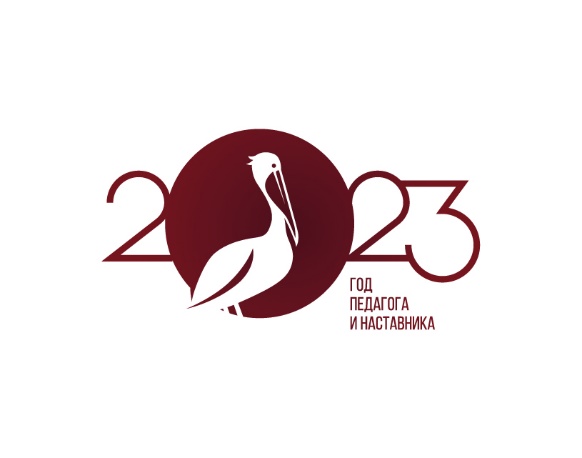 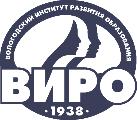 IV НАУЧНО-МЕТОДИЧЕСКАЯ ДЕКАДА «АКТУАЛЬНЫЕ ВОПРОСЫ НАУКИ И ПРАКТИКИ В ОБРАЗОВАТЕЛЬНОМ ПРОСТРАНСТВЕ РЕГИОНА»
Данные по педагогическому составу  на 2020-2021 учебный год
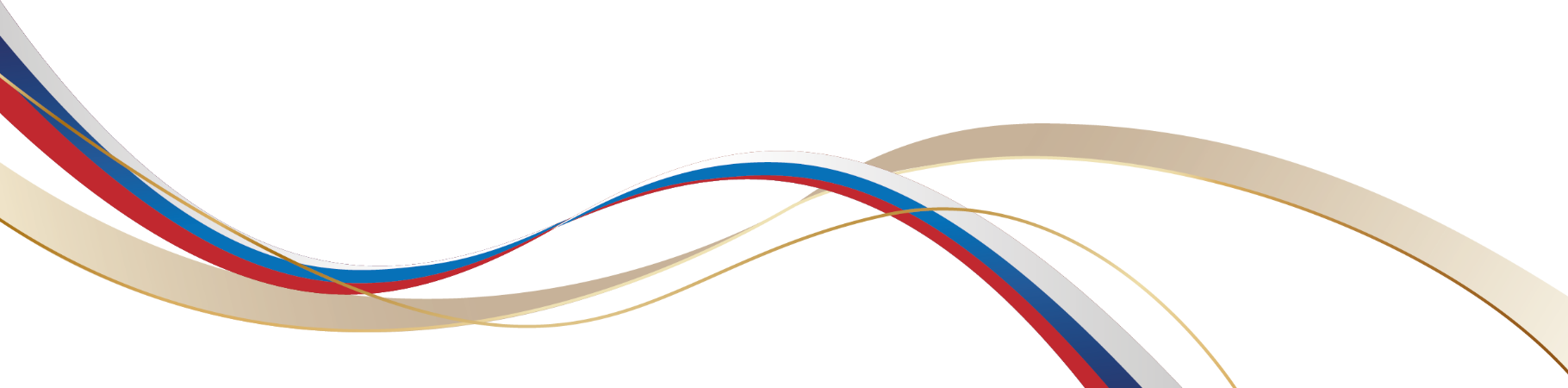 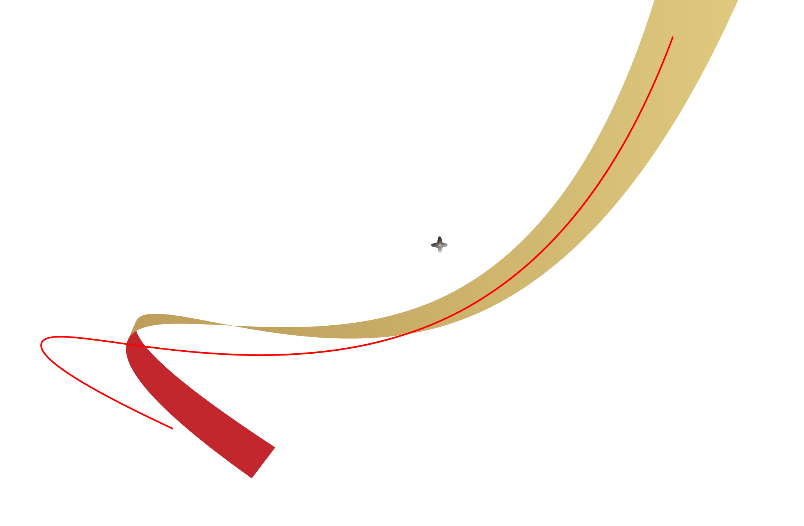 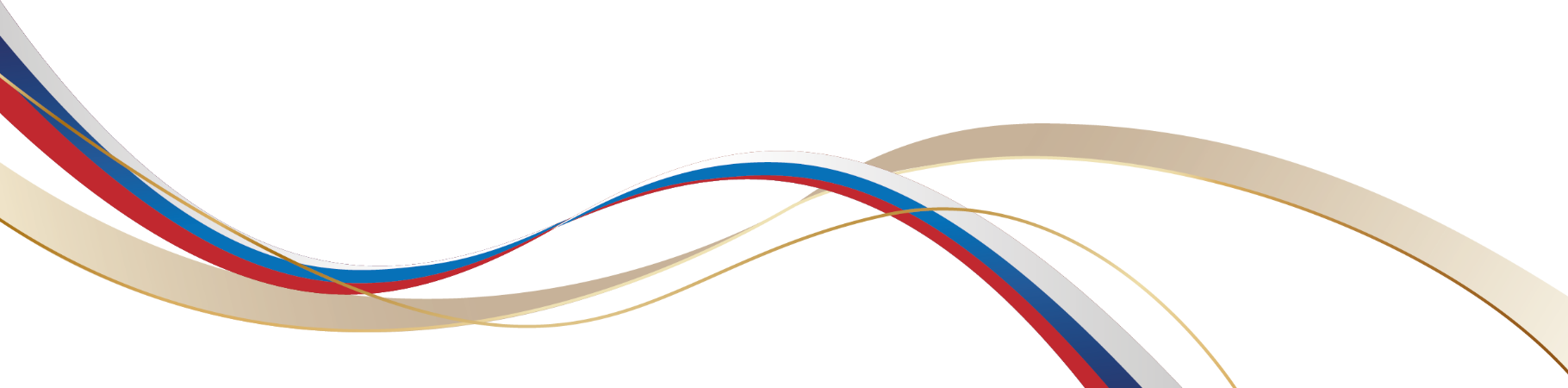 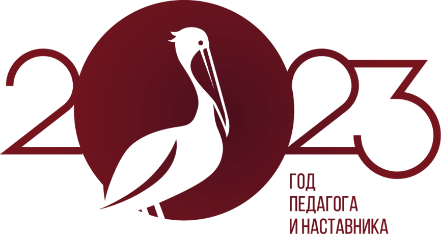 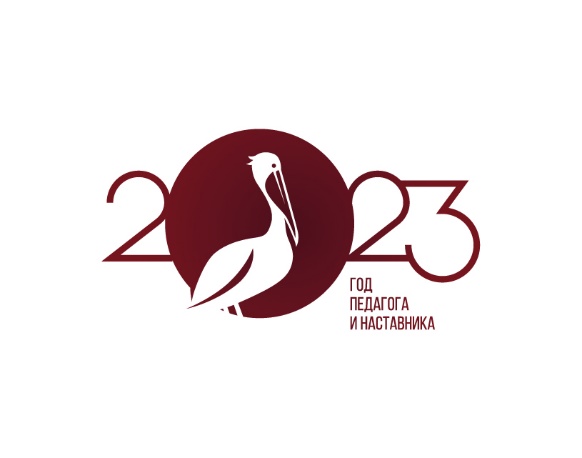 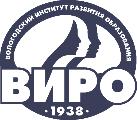 IV НАУЧНО-МЕТОДИЧЕСКАЯ ДЕКАДА «АКТУАЛЬНЫЕ ВОПРОСЫ НАУКИ И ПРАКТИКИ В ОБРАЗОВАТЕЛЬНОМ ПРОСТРАНСТВЕ РЕГИОНА»
Запланированные мероприятия для успешной адаптации педагогов
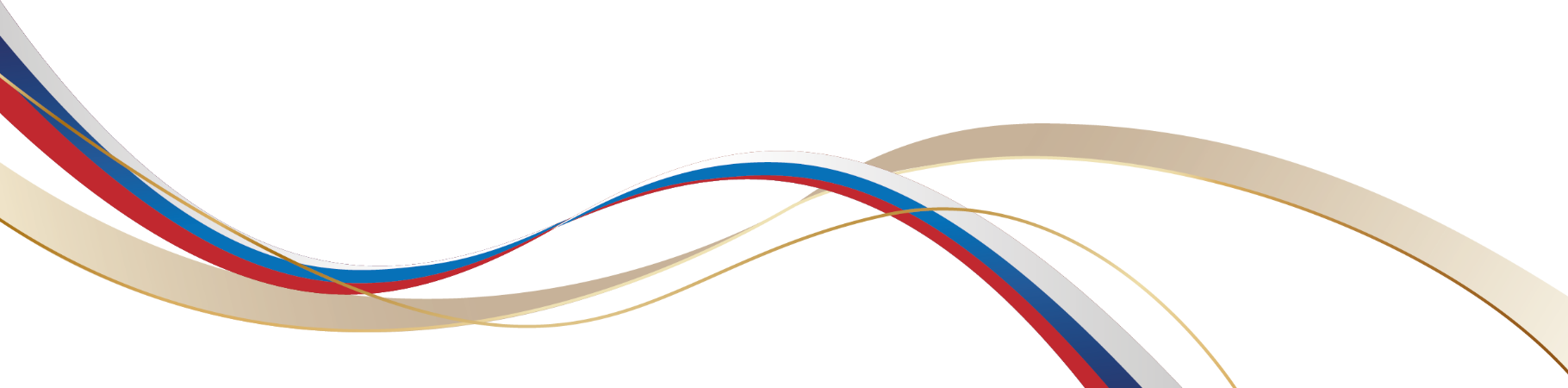 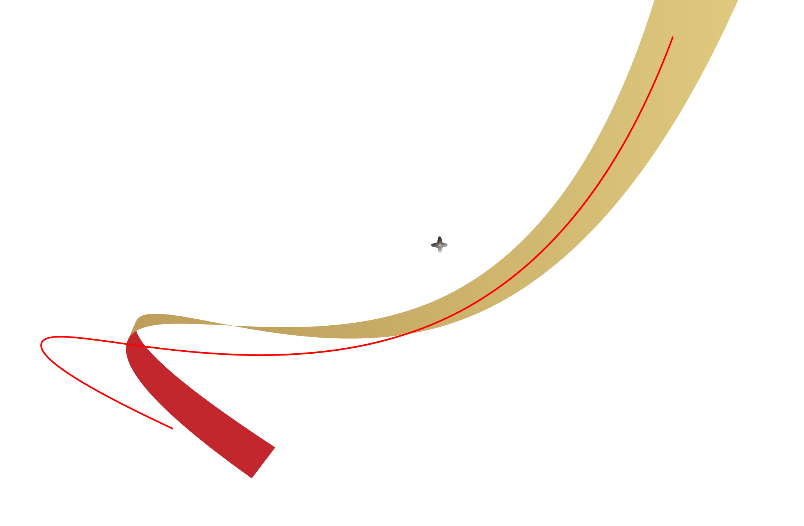 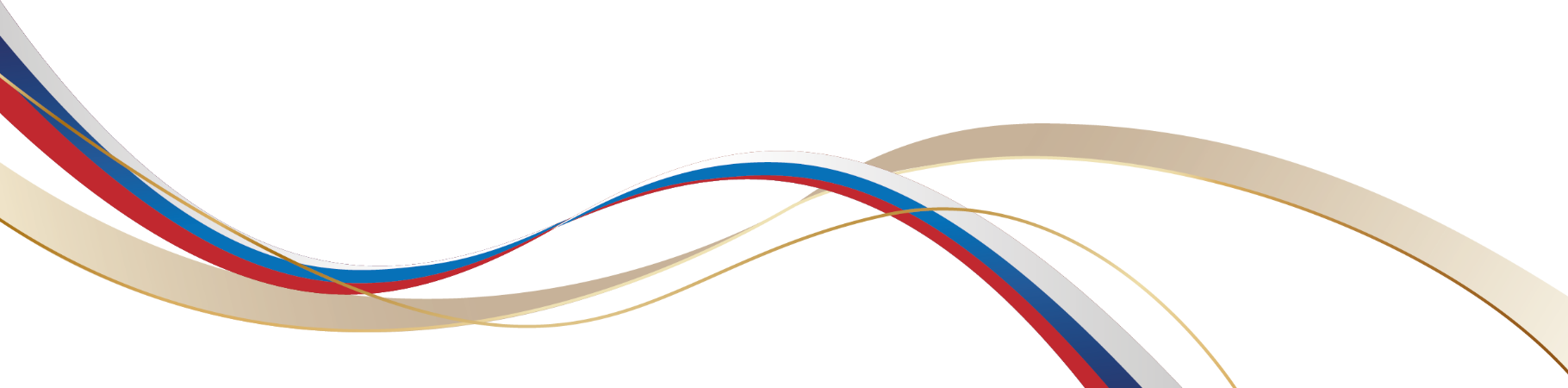 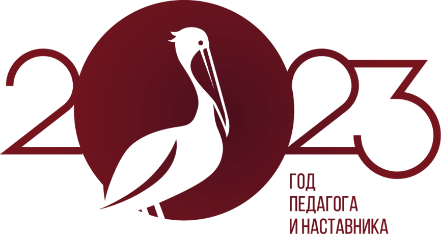 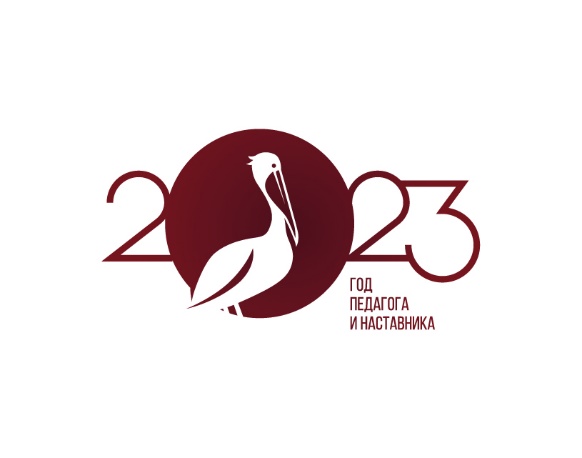 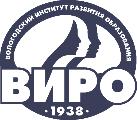 IV НАУЧНО-МЕТОДИЧЕСКАЯ ДЕКАДА «АКТУАЛЬНЫЕ ВОПРОСЫ НАУКИ И ПРАКТИКИ В ОБРАЗОВАТЕЛЬНОМ ПРОСТРАНСТВЕ РЕГИОНА»
Результаты анкетирования педагогов
По результатам анкетирования было выявлено, что молодые педагоги испытывают основные трудности в следующем:







Анкетирование помогло наметить проблемы, которые были учтены при разработке плана работы 
«Школы начинающего педагога»
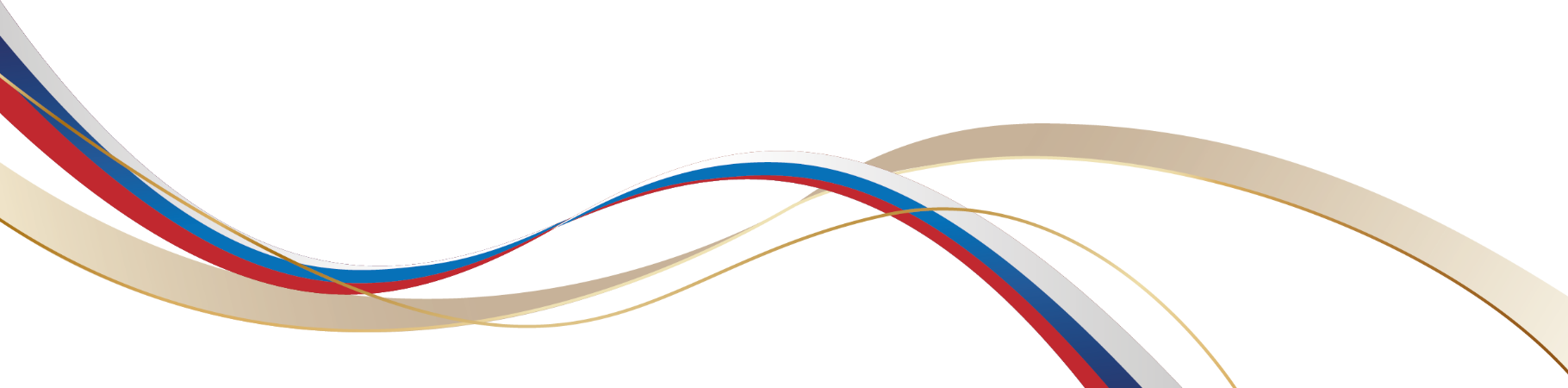 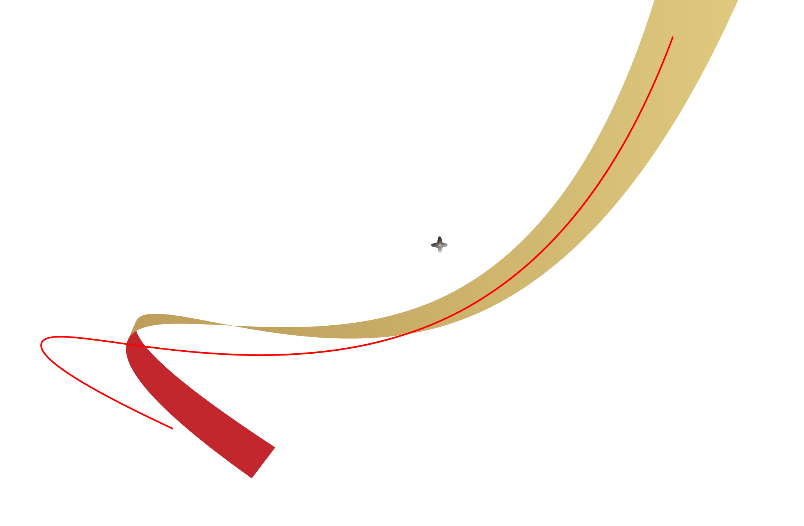 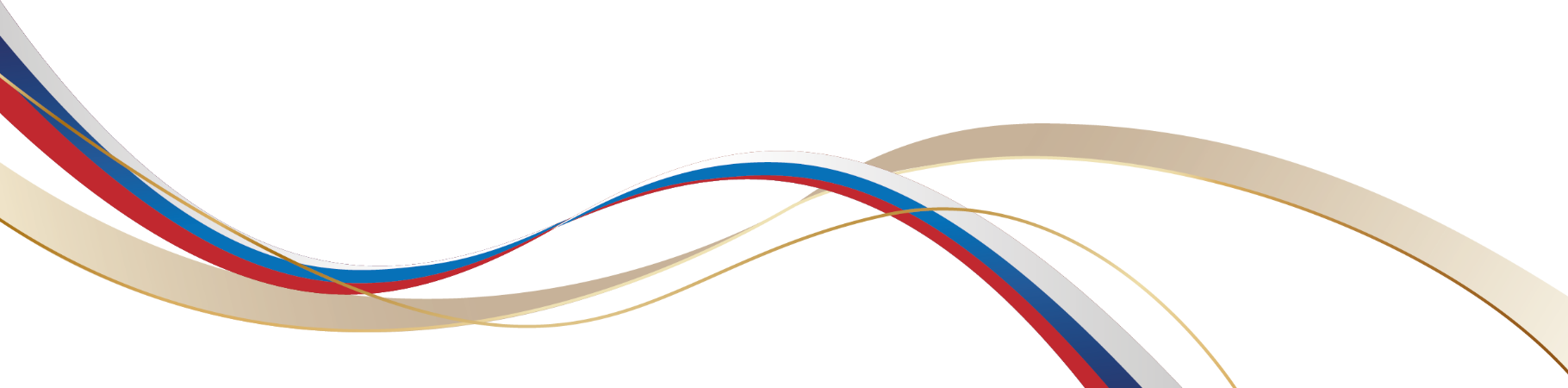 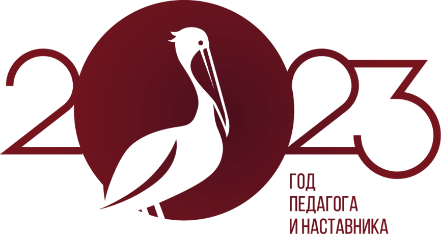 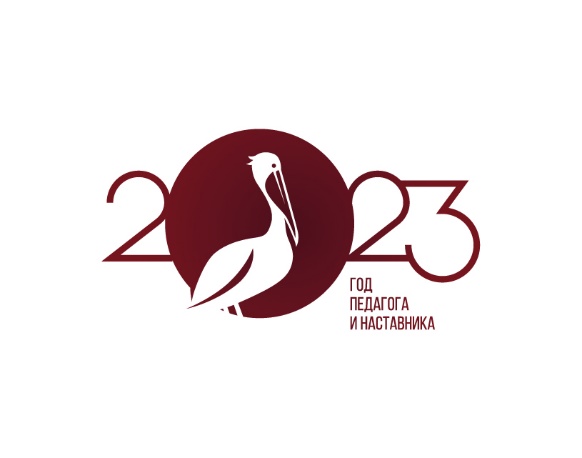 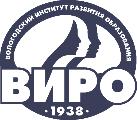 IV НАУЧНО-МЕТОДИЧЕСКАЯ ДЕКАДА «АКТУАЛЬНЫЕ ВОПРОСЫ НАУКИ И ПРАКТИКИ В ОБРАЗОВАТЕЛЬНОМ ПРОСТРАНСТВЕ РЕГИОНА»
Школа начинающего педагога
Цель - повышение профессиональной компетенции молодых педагогов, создание условий в дошкольной образовательной организации для профессионального роста начинающих педагогов. 
Мероприятия, включенные в план работы «Школы начинающего педагога»
Мастер-классы
Консультации для молодых педагогов
Открытые занятия
Трансляция опыта педагогов-стажистов
Решение педагогических ситуаций
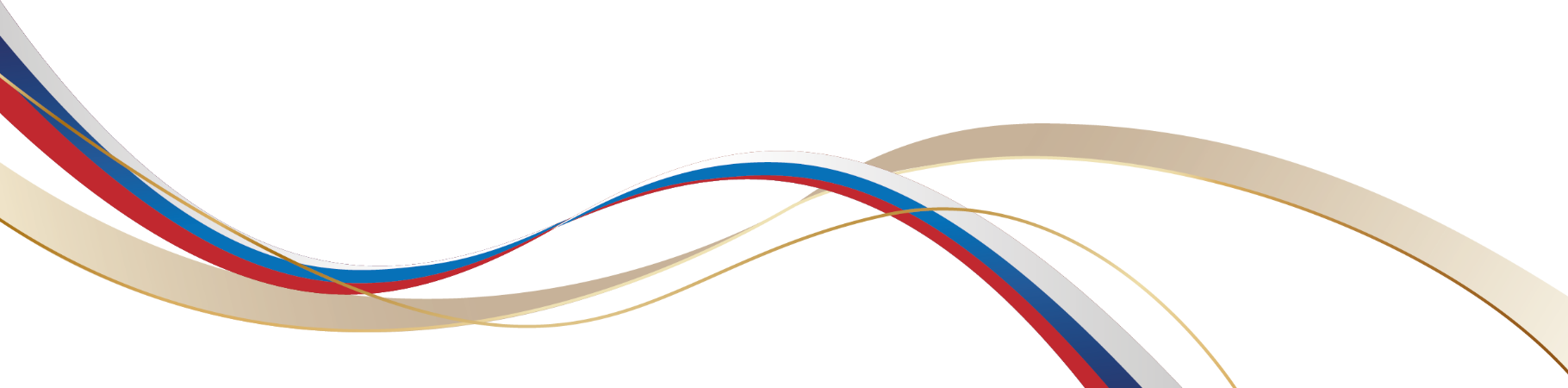 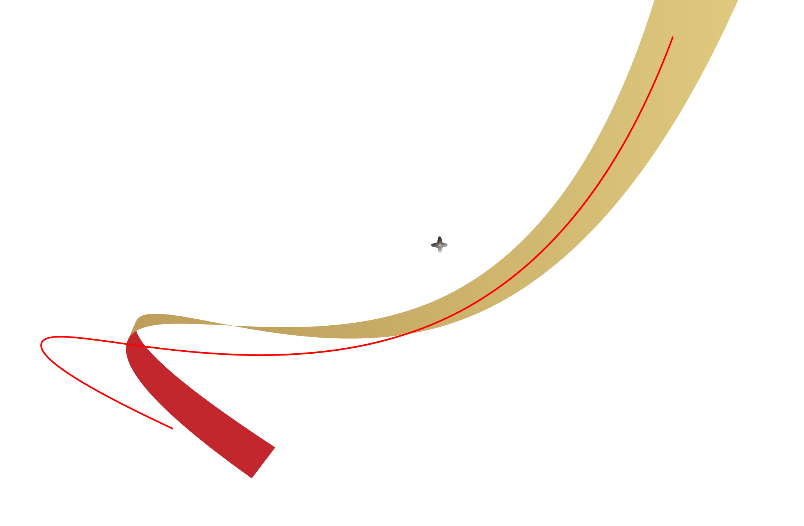 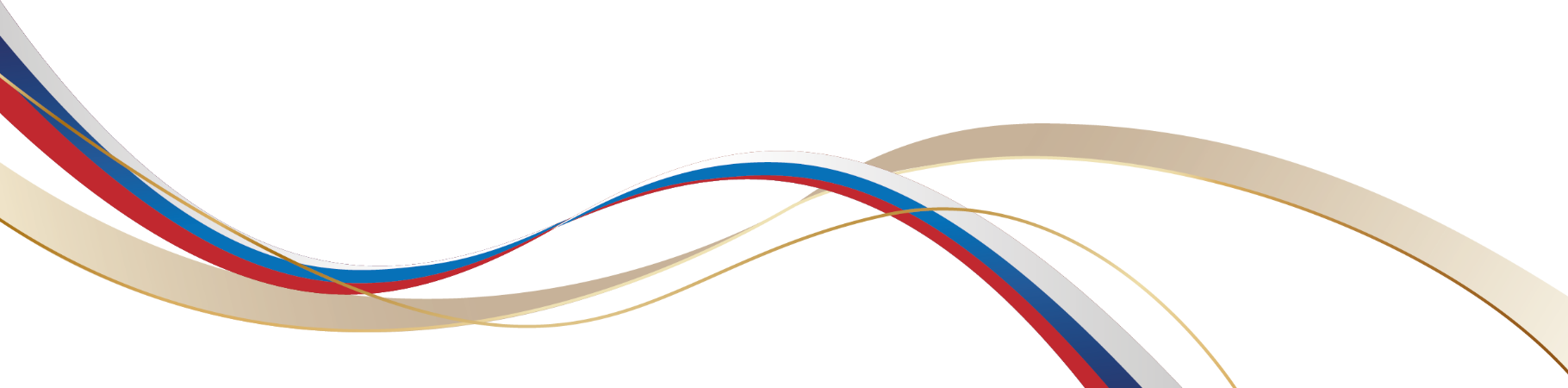 Тренинги
Семинары-практикумы
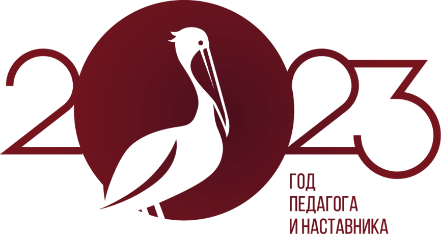 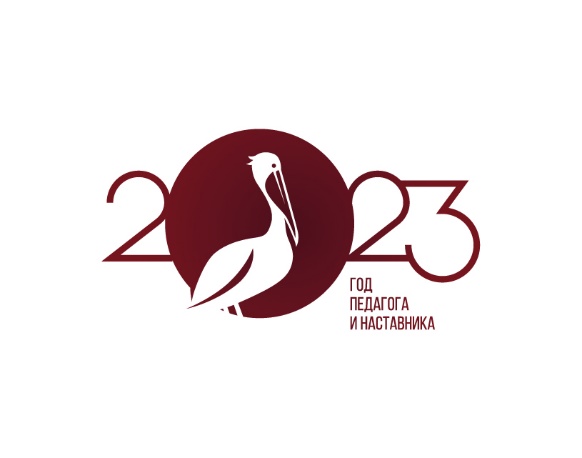 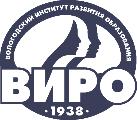 IV НАУЧНО-МЕТОДИЧЕСКАЯ ДЕКАДА «АКТУАЛЬНЫЕ ВОПРОСЫ НАУКИ И ПРАКТИКИ В ОБРАЗОВАТЕЛЬНОМ ПРОСТРАНСТВЕ РЕГИОНА»
Школа начинающего педагога
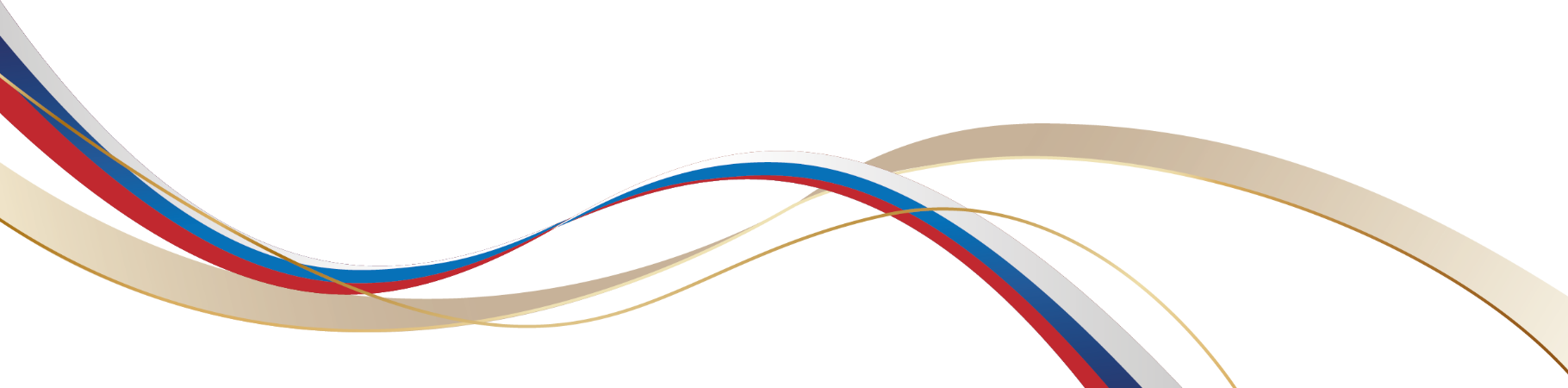 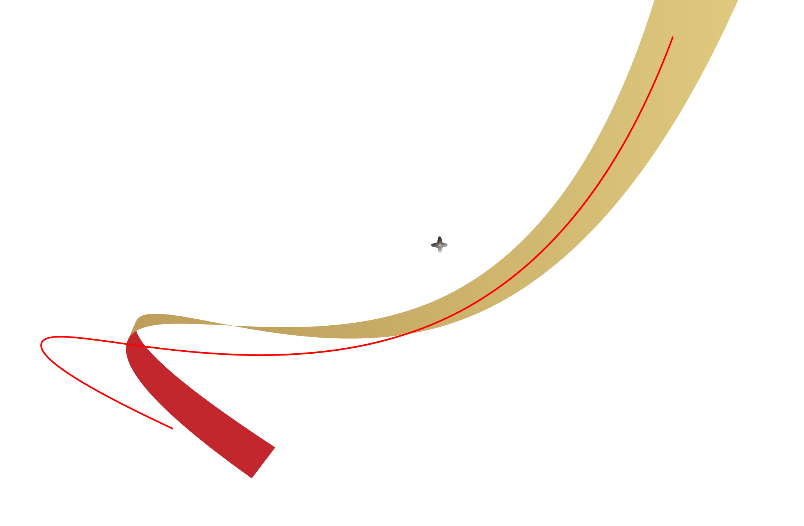 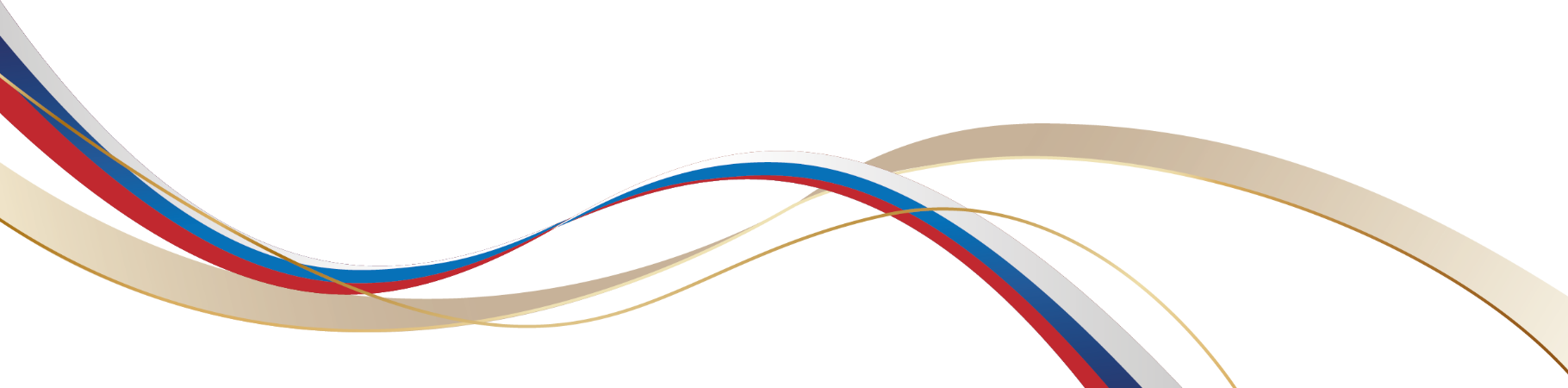 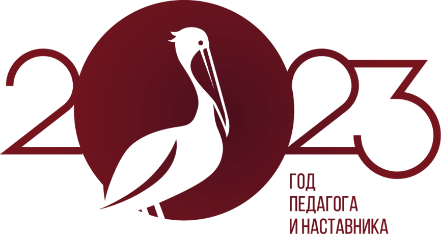 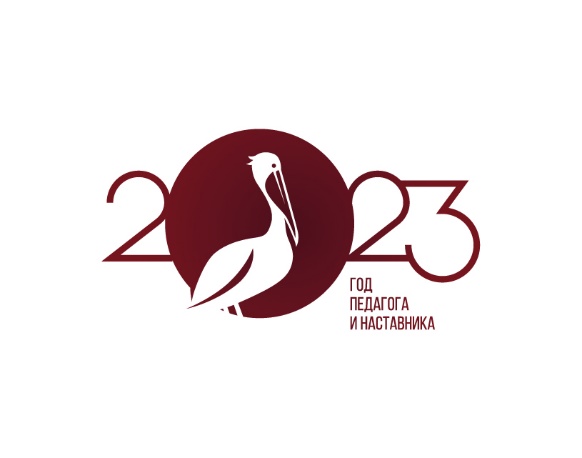 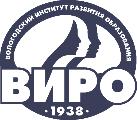 IV НАУЧНО-МЕТОДИЧЕСКАЯ ДЕКАДА «АКТУАЛЬНЫЕ ВОПРОСЫ НАУКИ И ПРАКТИКИ В ОБРАЗОВАТЕЛЬНОМ ПРОСТРАНСТВЕ РЕГИОНА»
Школа начинающего педагога
Мастер-класс «Рисование пеной»
Трансляция опыта «Использование семейного коллекционирования в работе с детьми по познавательному развитию»
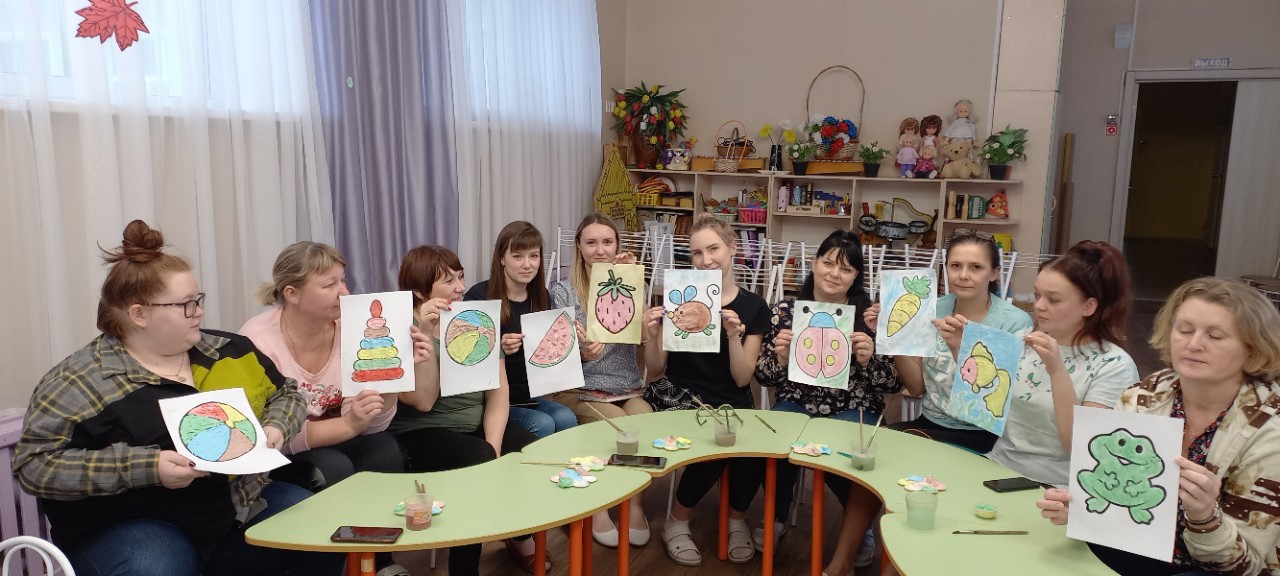 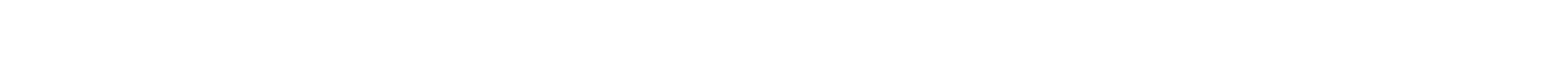 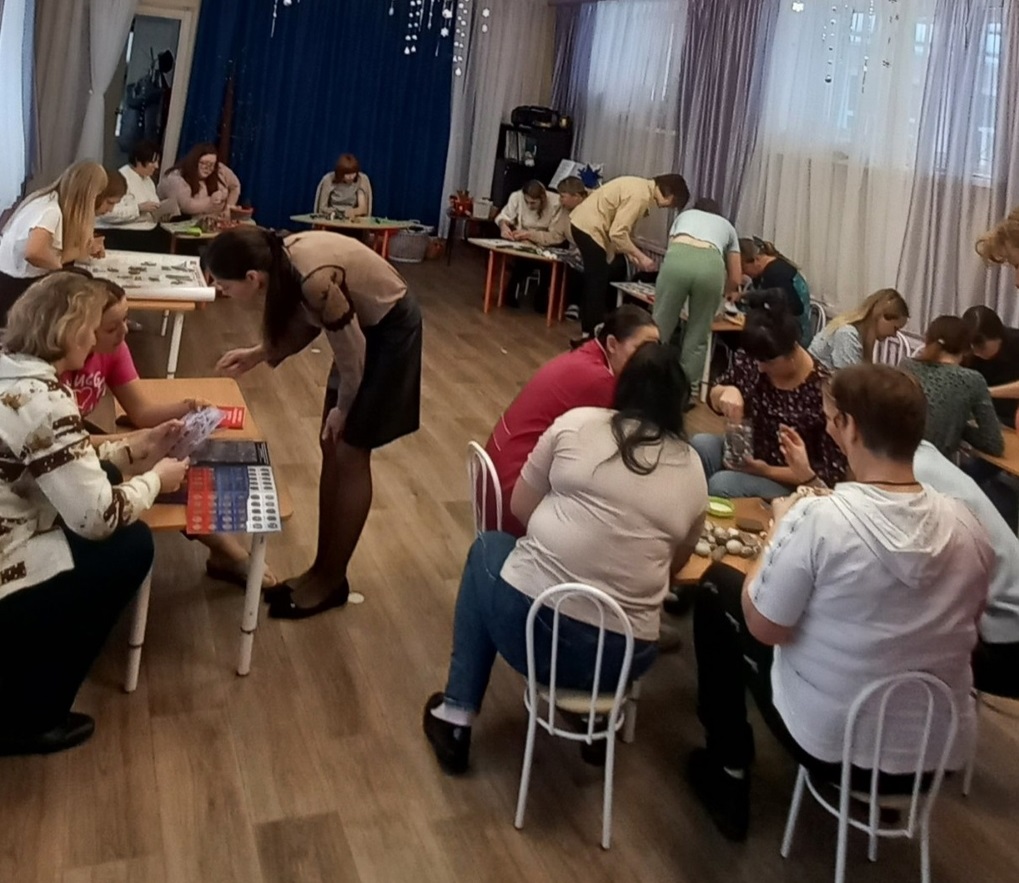 Семинар – практикум «Развитие культуры речи педагога как фактор эффективности развития речи детей дошкольного возраста».
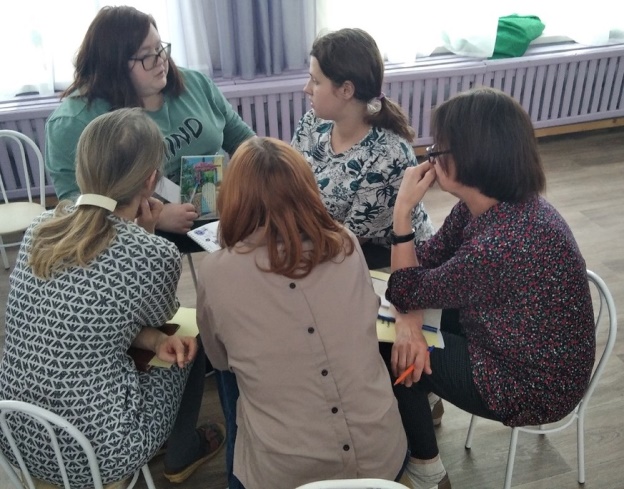 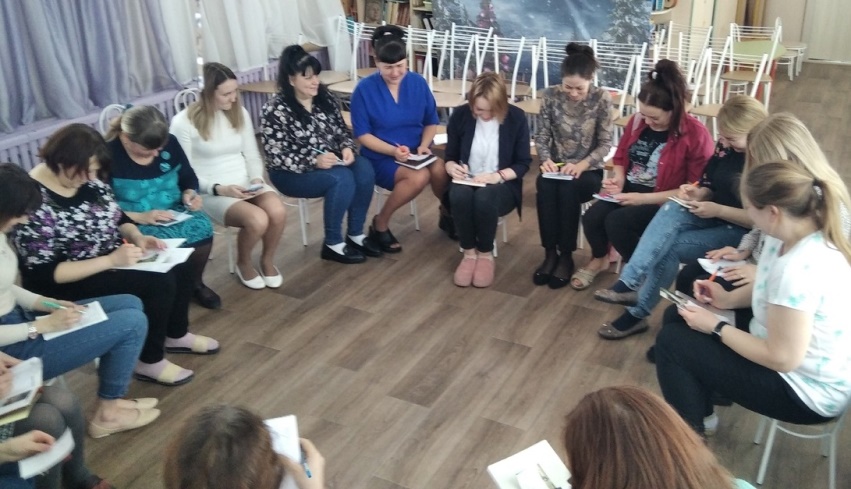 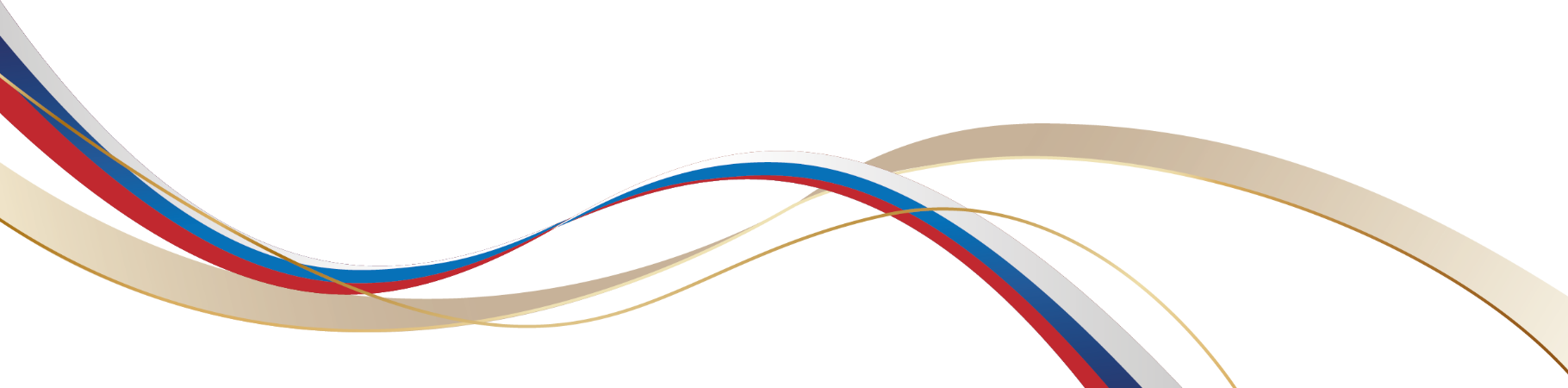 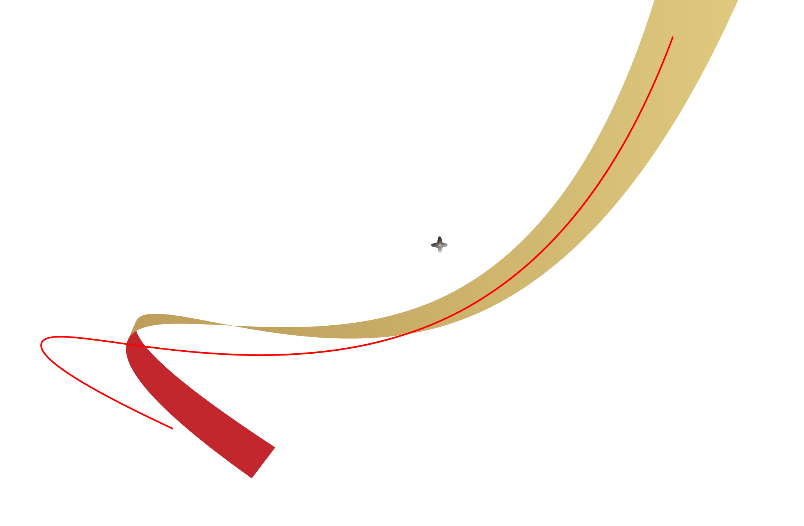 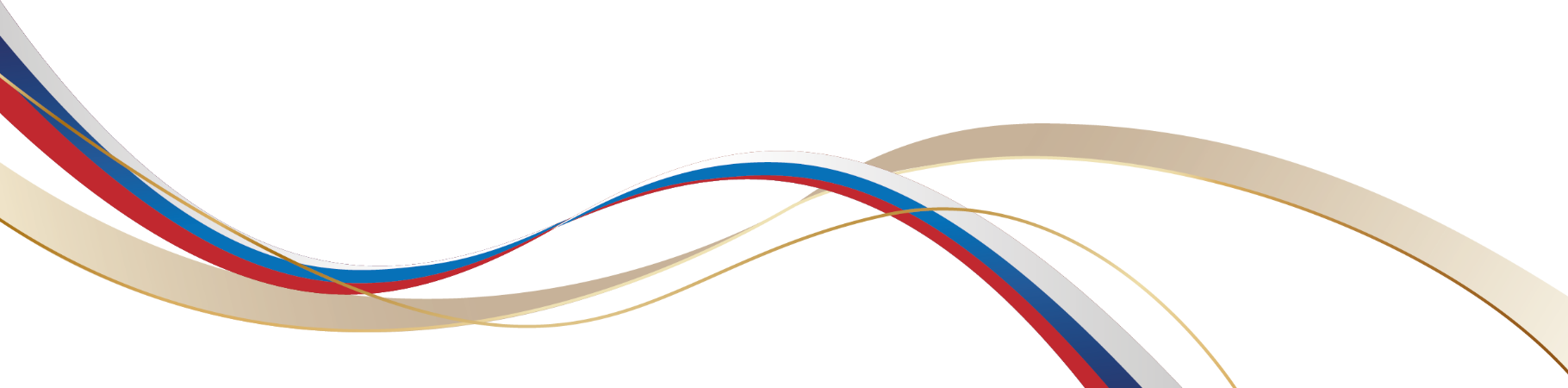 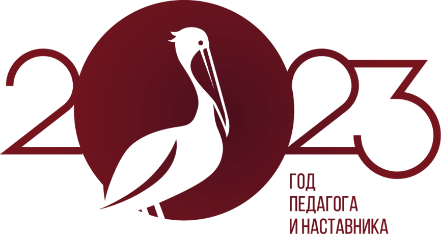 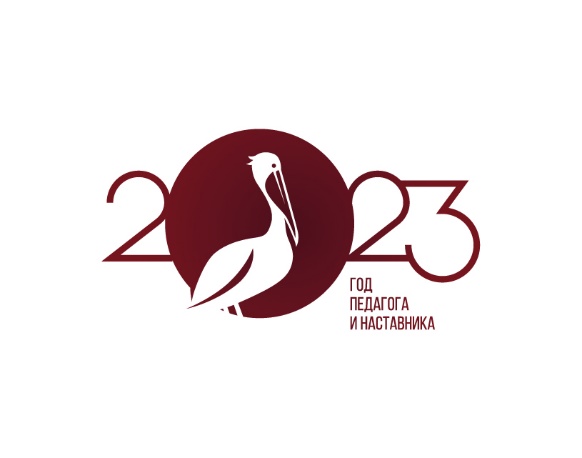 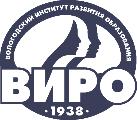 IV НАУЧНО-МЕТОДИЧЕСКАЯ ДЕКАДА «АКТУАЛЬНЫЕ ВОПРОСЫ НАУКИ И ПРАКТИКИ В ОБРАЗОВАТЕЛЬНОМ ПРОСТРАНСТВЕ РЕГИОНА»
Работа педагога-психолога
Психологический тренинг на сплочение коллектива 
«Мы-команда»
Деловая игра «Волшебный круг»
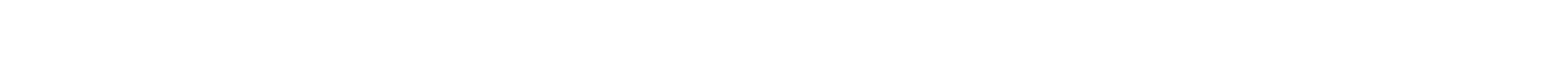 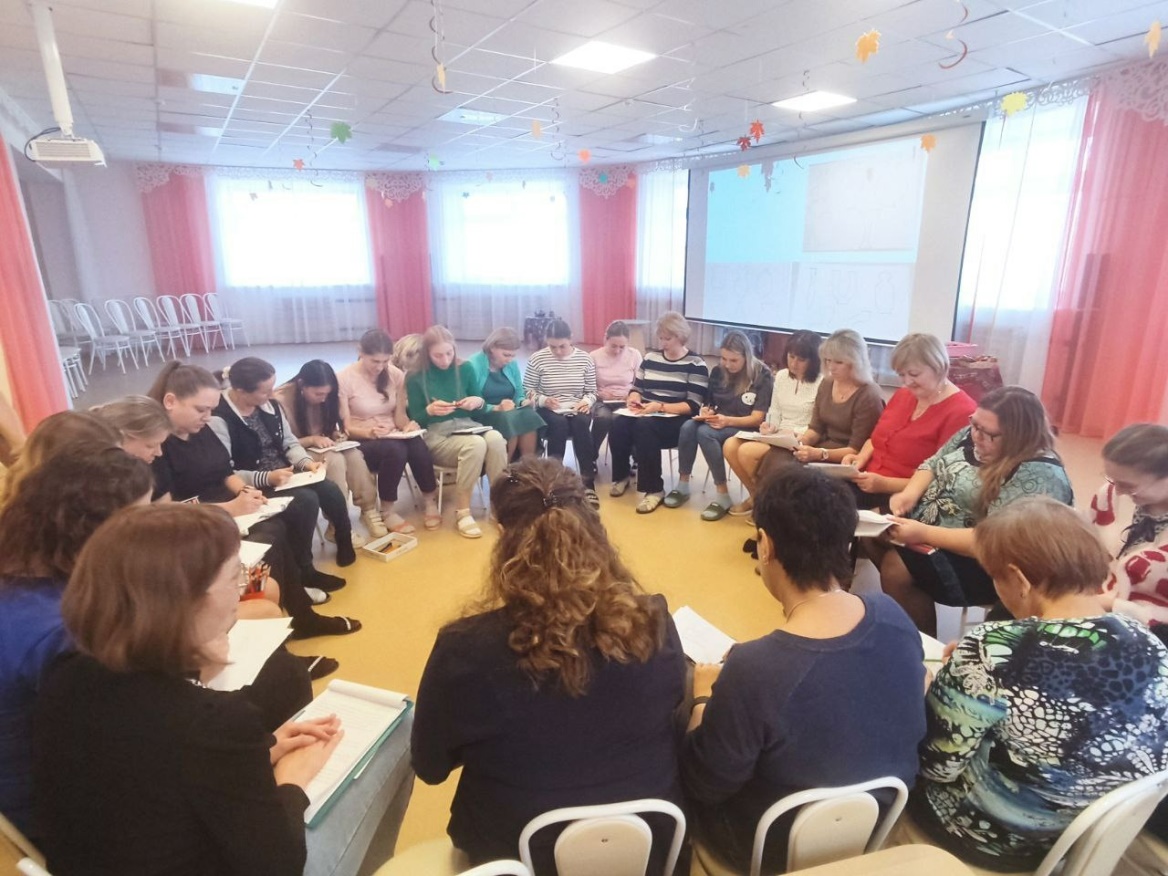 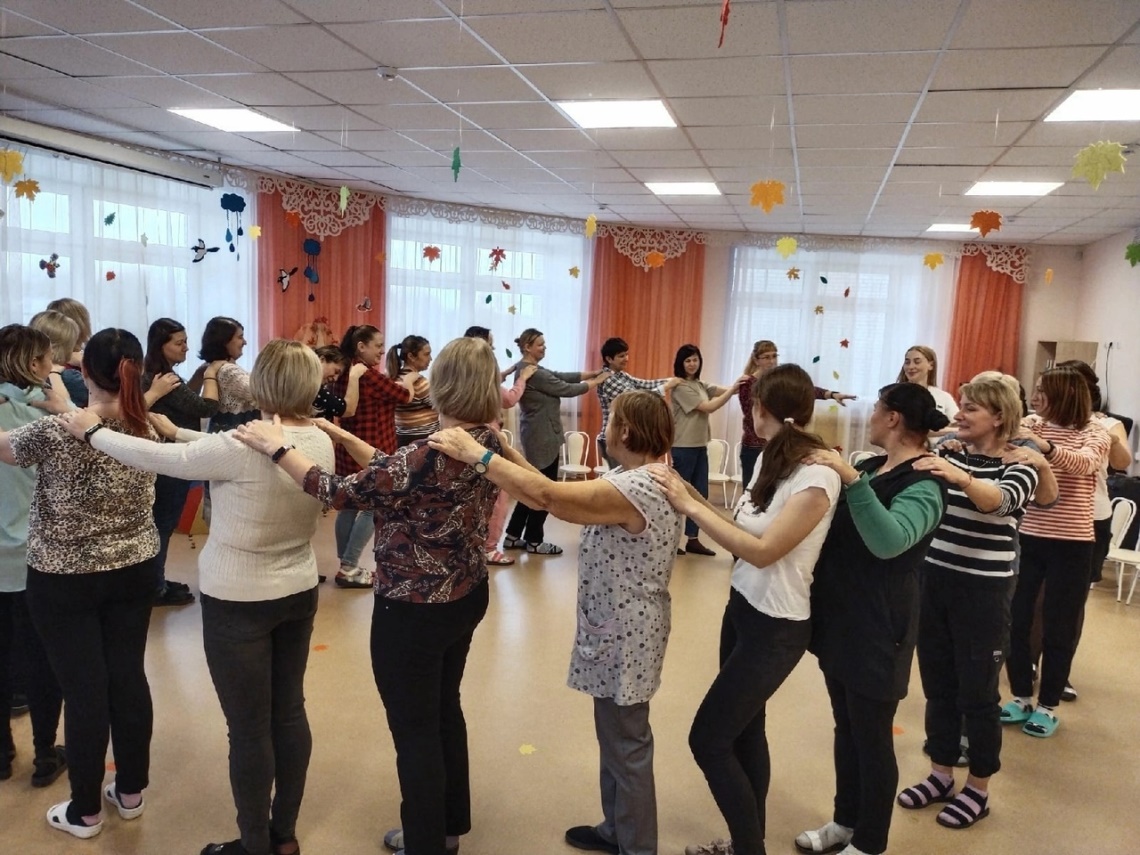 Практикум « Конфликты. 
Конструктивное поведение 
в конфликтных ситуациях»
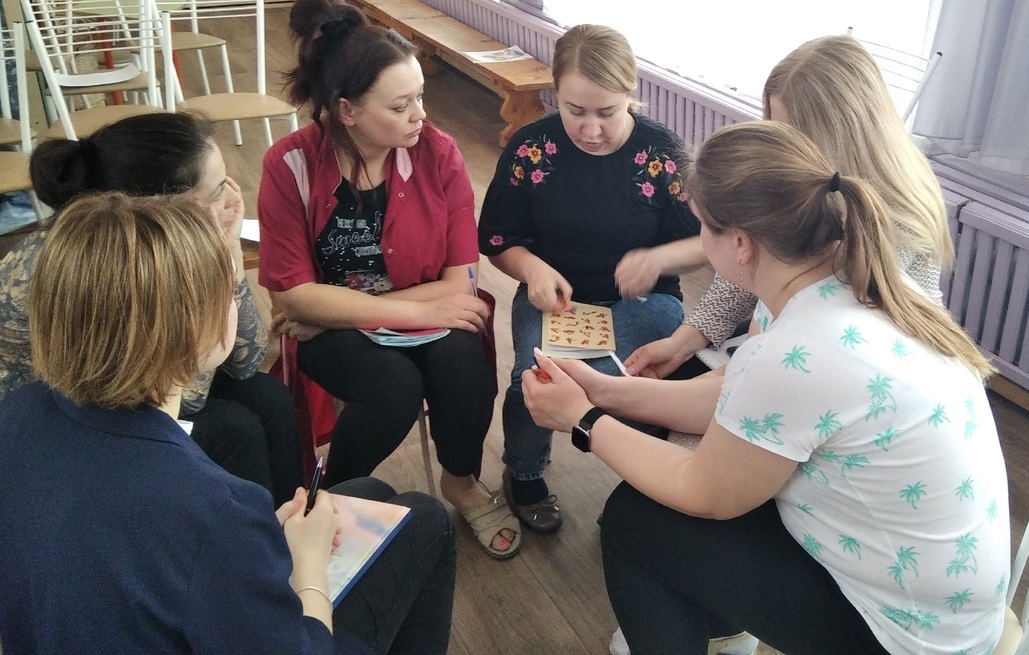 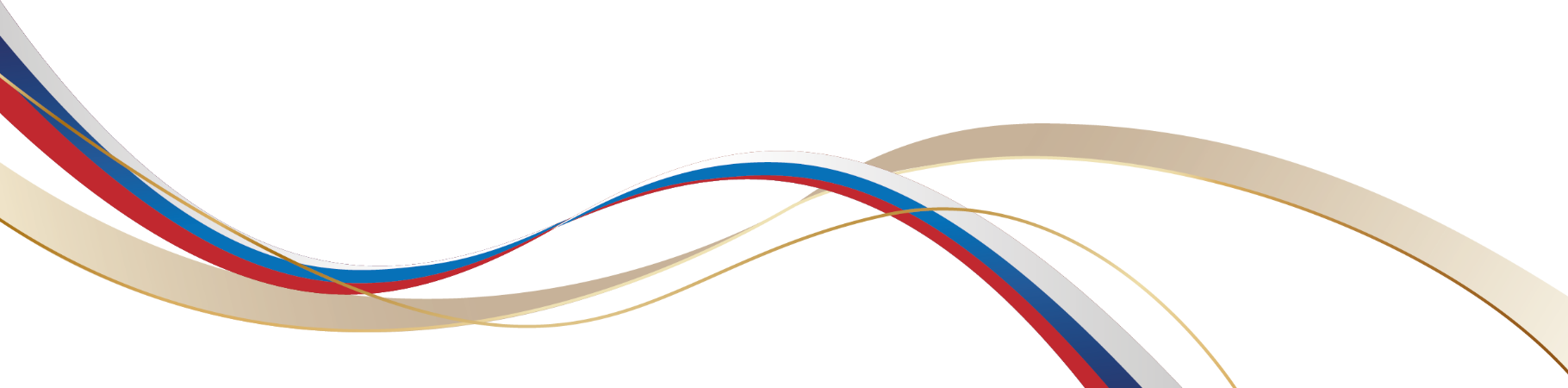 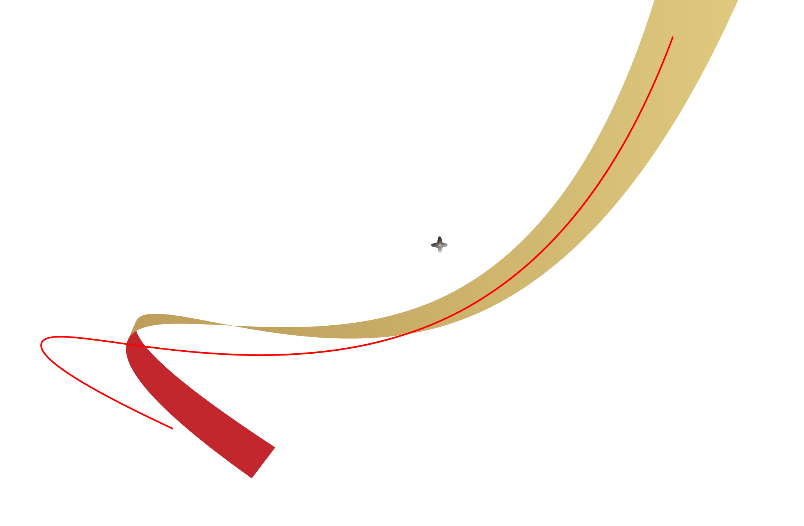 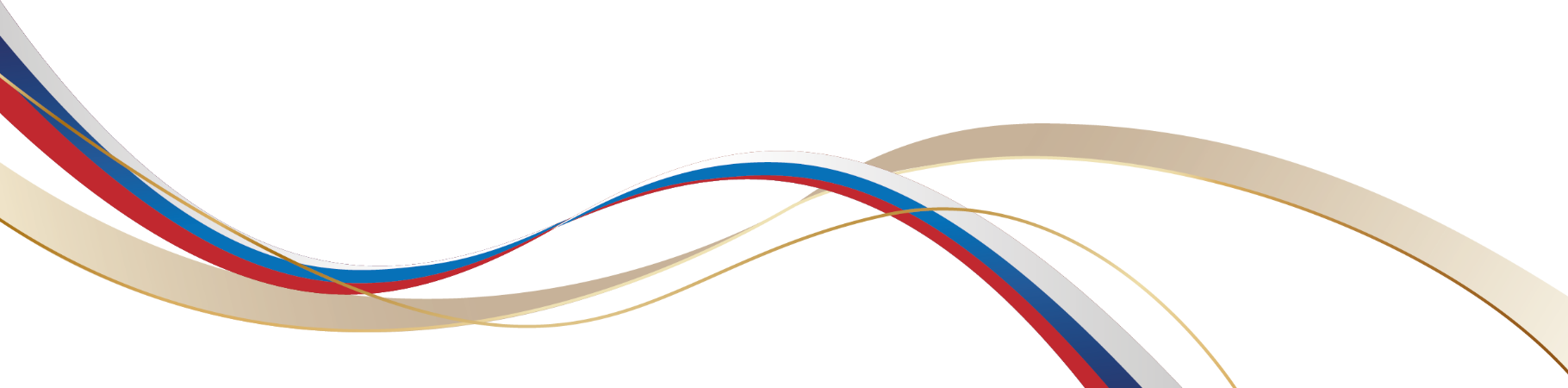 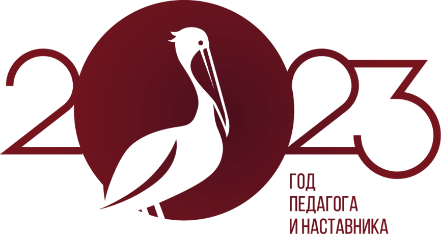 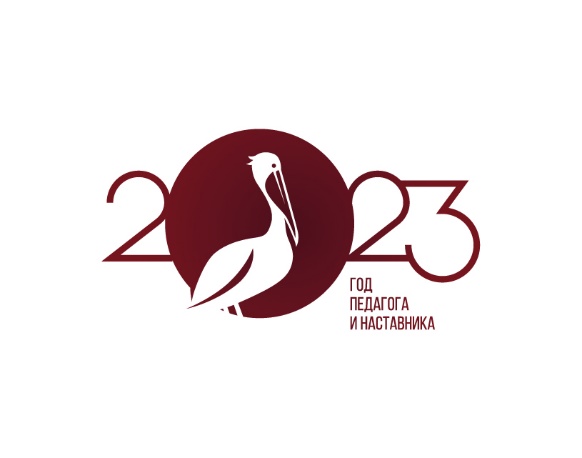 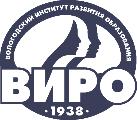 IV НАУЧНО-МЕТОДИЧЕСКАЯ ДЕКАДА «АКТУАЛЬНЫЕ ВОПРОСЫ НАУКИ И ПРАКТИКИ В ОБРАЗОВАТЕЛЬНОМ ПРОСТРАНСТВЕ РЕГИОНА»
Работа педагога-наставника
Открытое занятие по плаванию
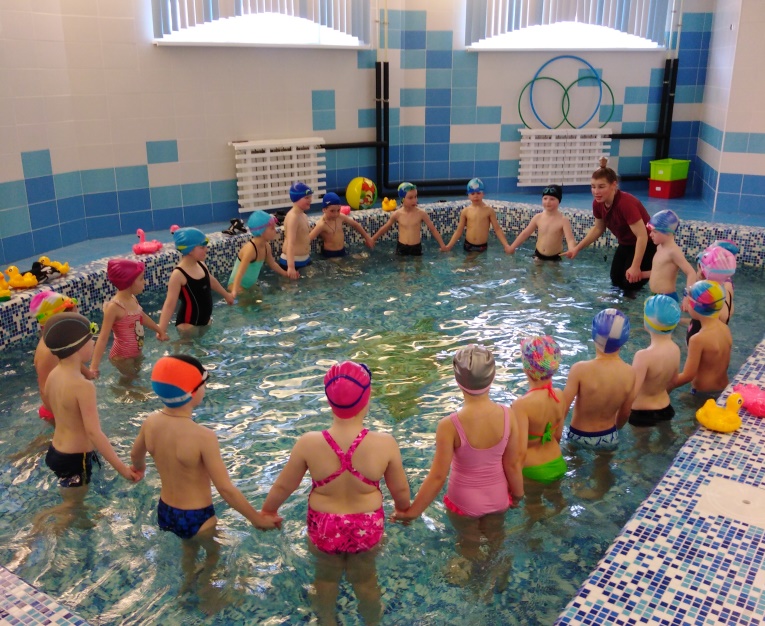 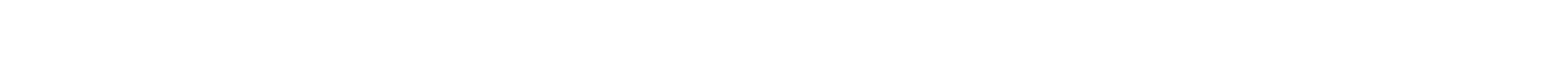 Открытое занятие по физической культуре
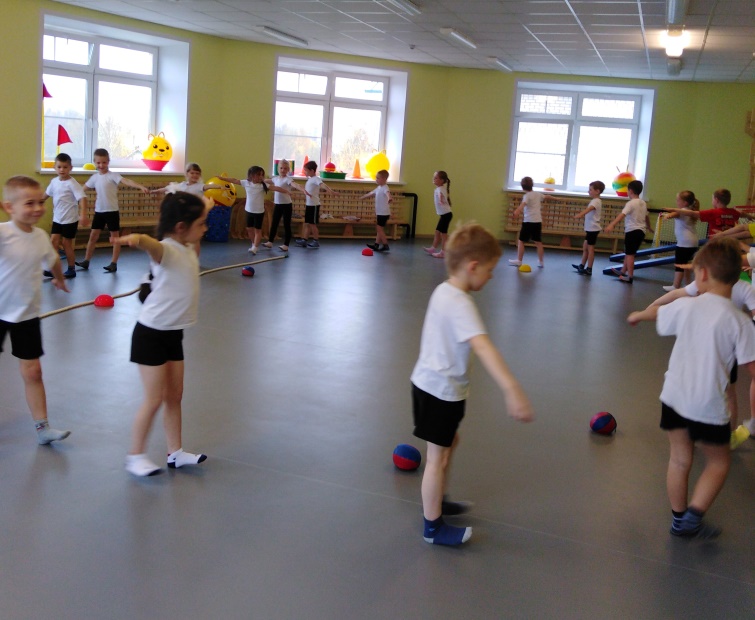 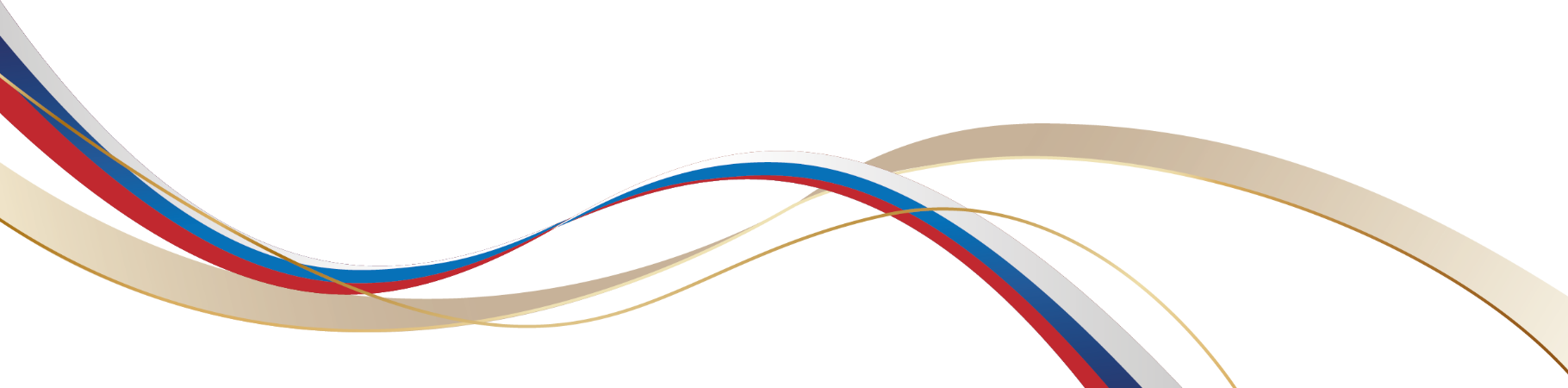 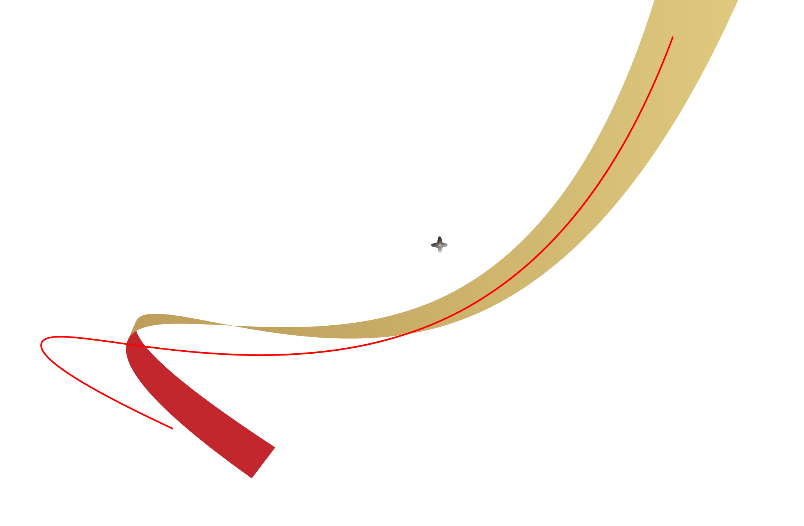 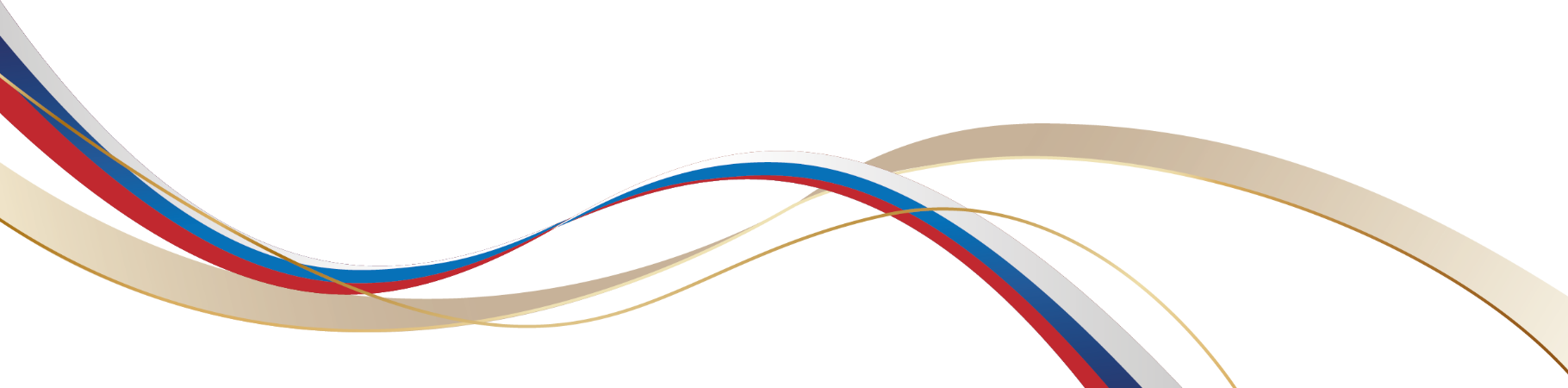 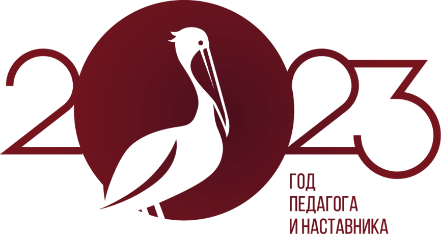 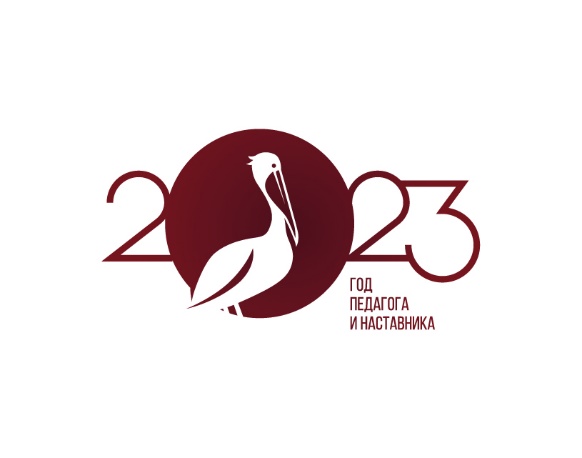 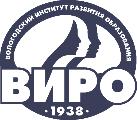 IV НАУЧНО-МЕТОДИЧЕСКАЯ ДЕКАДА «АКТУАЛЬНЫЕ ВОПРОСЫ НАУКИ И ПРАКТИКИ В ОБРАЗОВАТЕЛЬНОМ ПРОСТРАНСТВЕ РЕГИОНА»
Поддержка молодых специалистов в проявлении ими инициативы
Цель - стимуляция педагогов на трансляцию инновационных методик, изученных в учебном заведении.
Молодыми специалистами были раскрыты инновационные темы, малознакомые стажистам:
робототехника, 
финансовая грамотность, 
новые информационно-коммуникационные технологии и т.д.
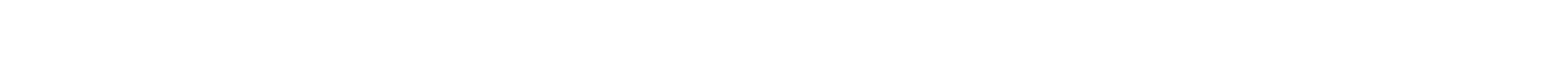 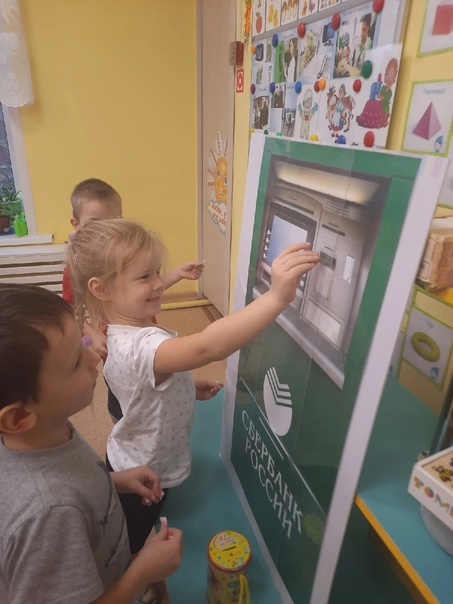 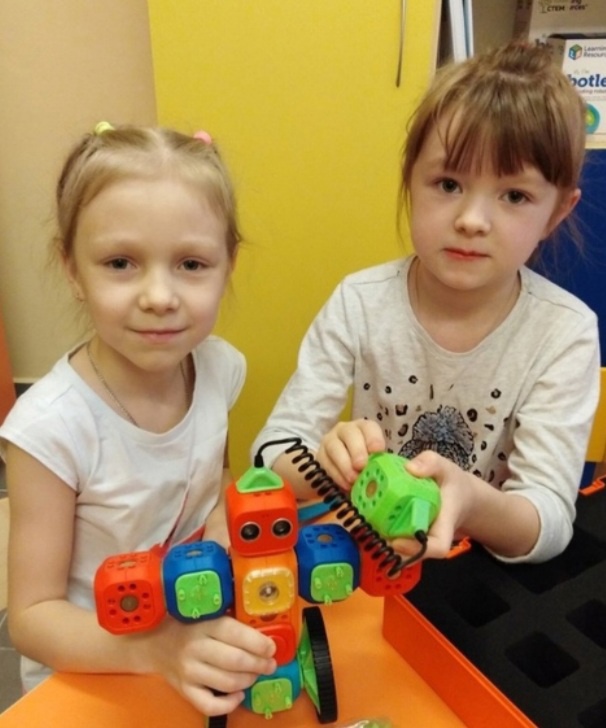 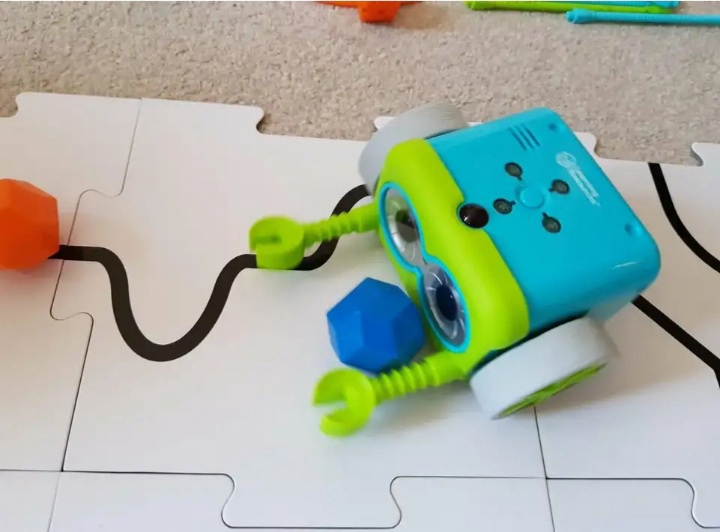 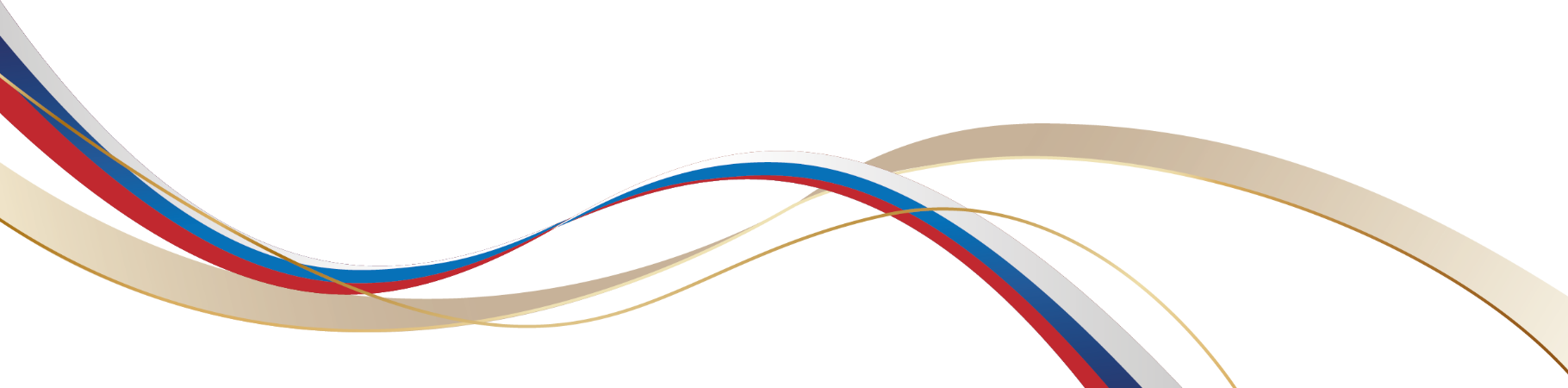 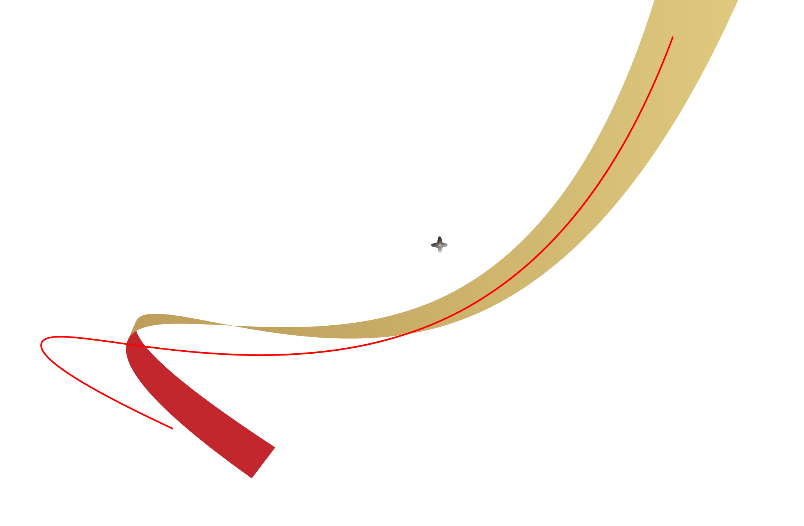 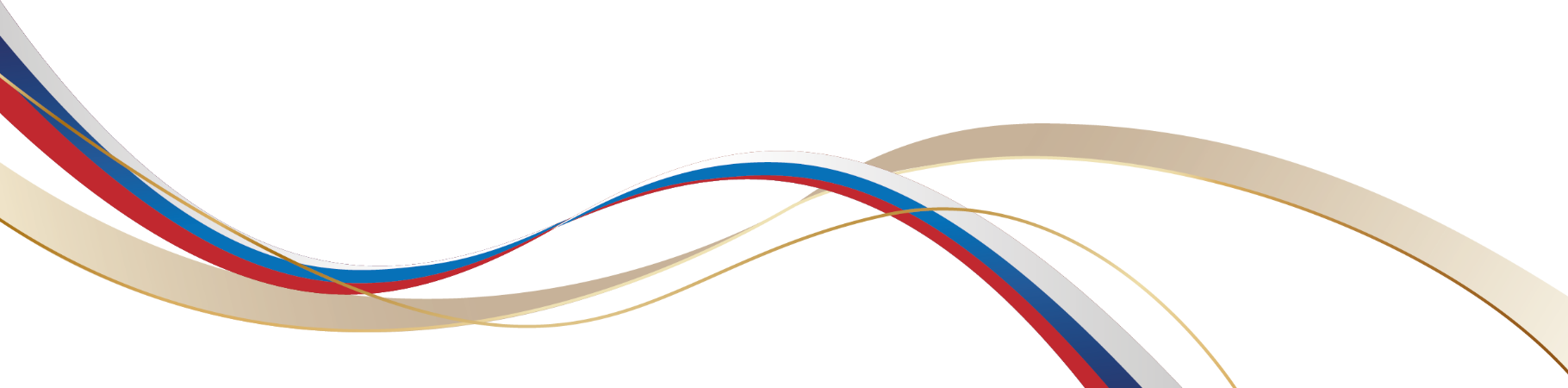 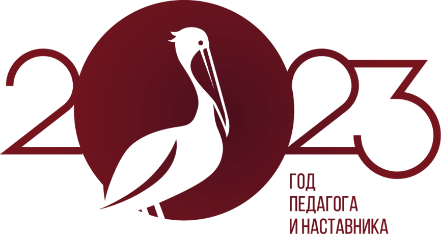 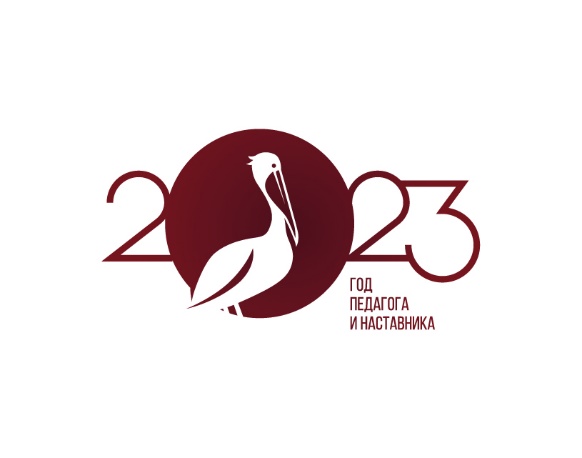 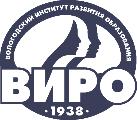 IV НАУЧНО-МЕТОДИЧЕСКАЯ ДЕКАДА «АКТУАЛЬНЫЕ ВОПРОСЫ НАУКИ И ПРАКТИКИ В ОБРАЗОВАТЕЛЬНОМ ПРОСТРАНСТВЕ РЕГИОНА»
Данные по педагогическому составу  на сегодняшний день
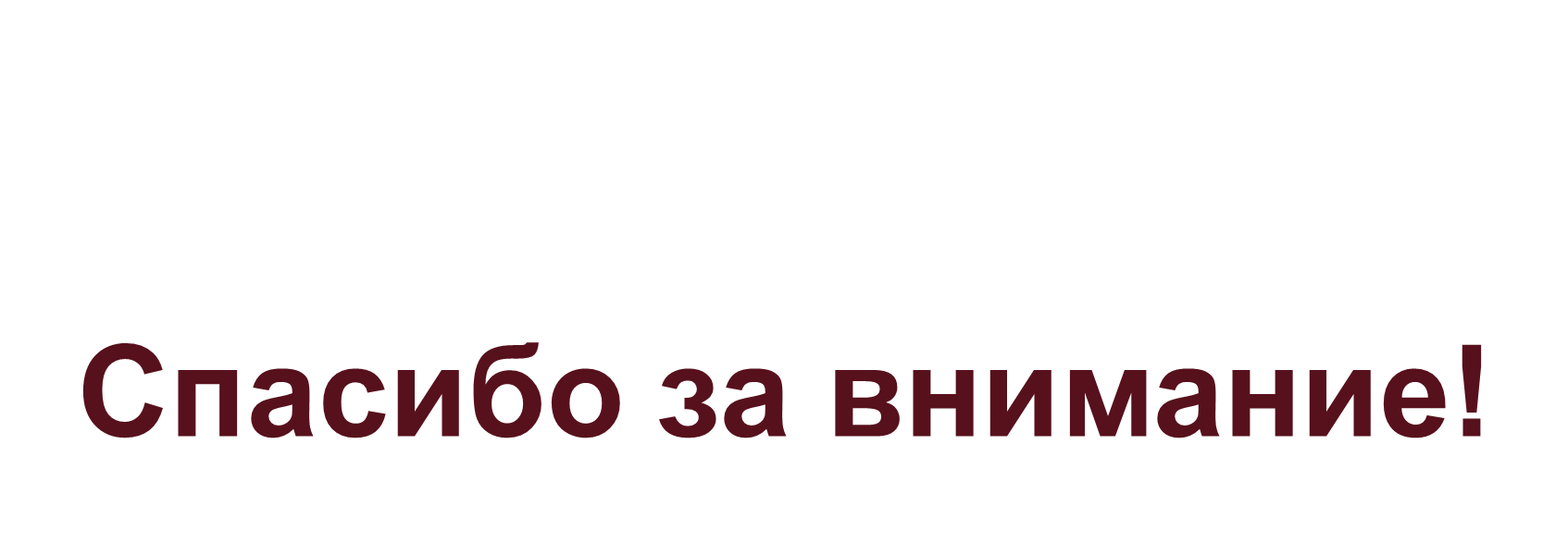 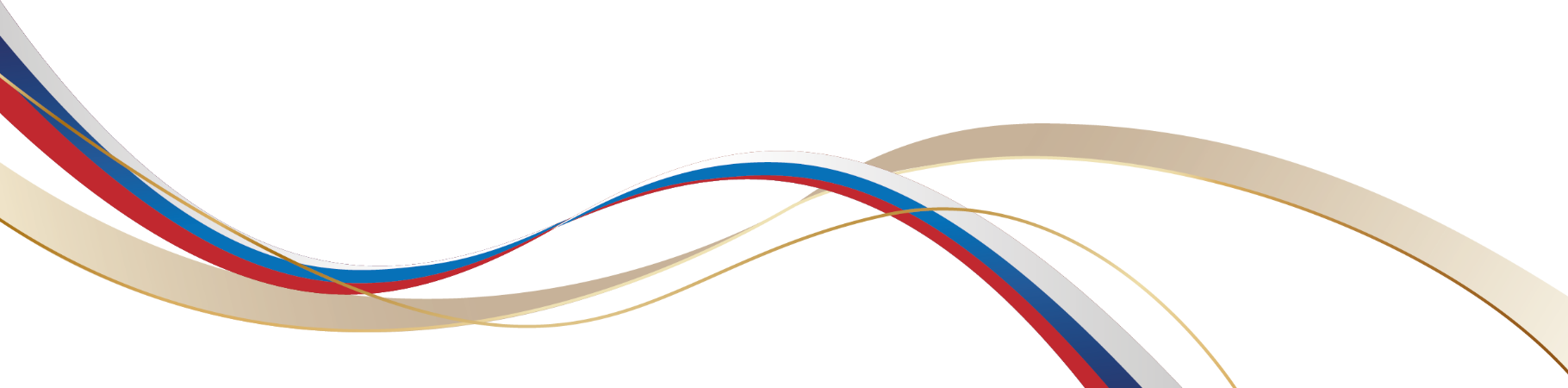 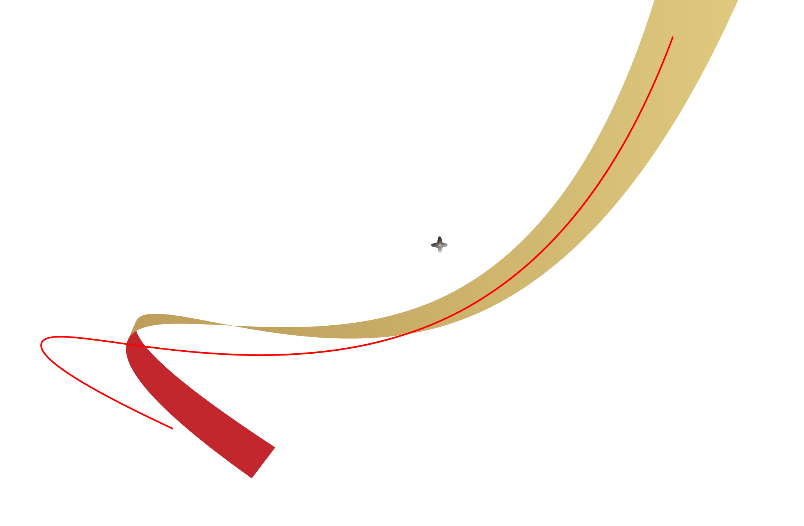 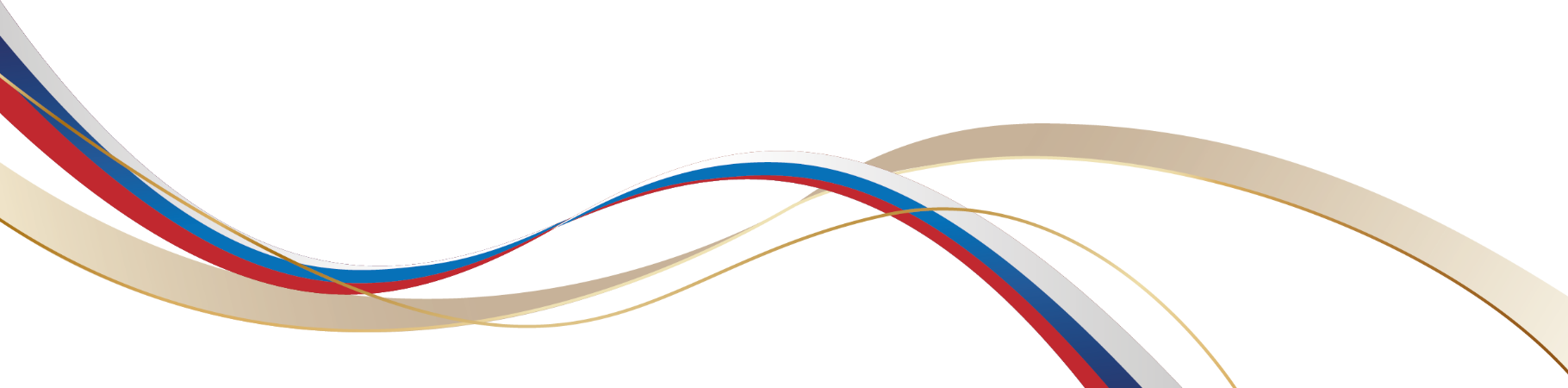